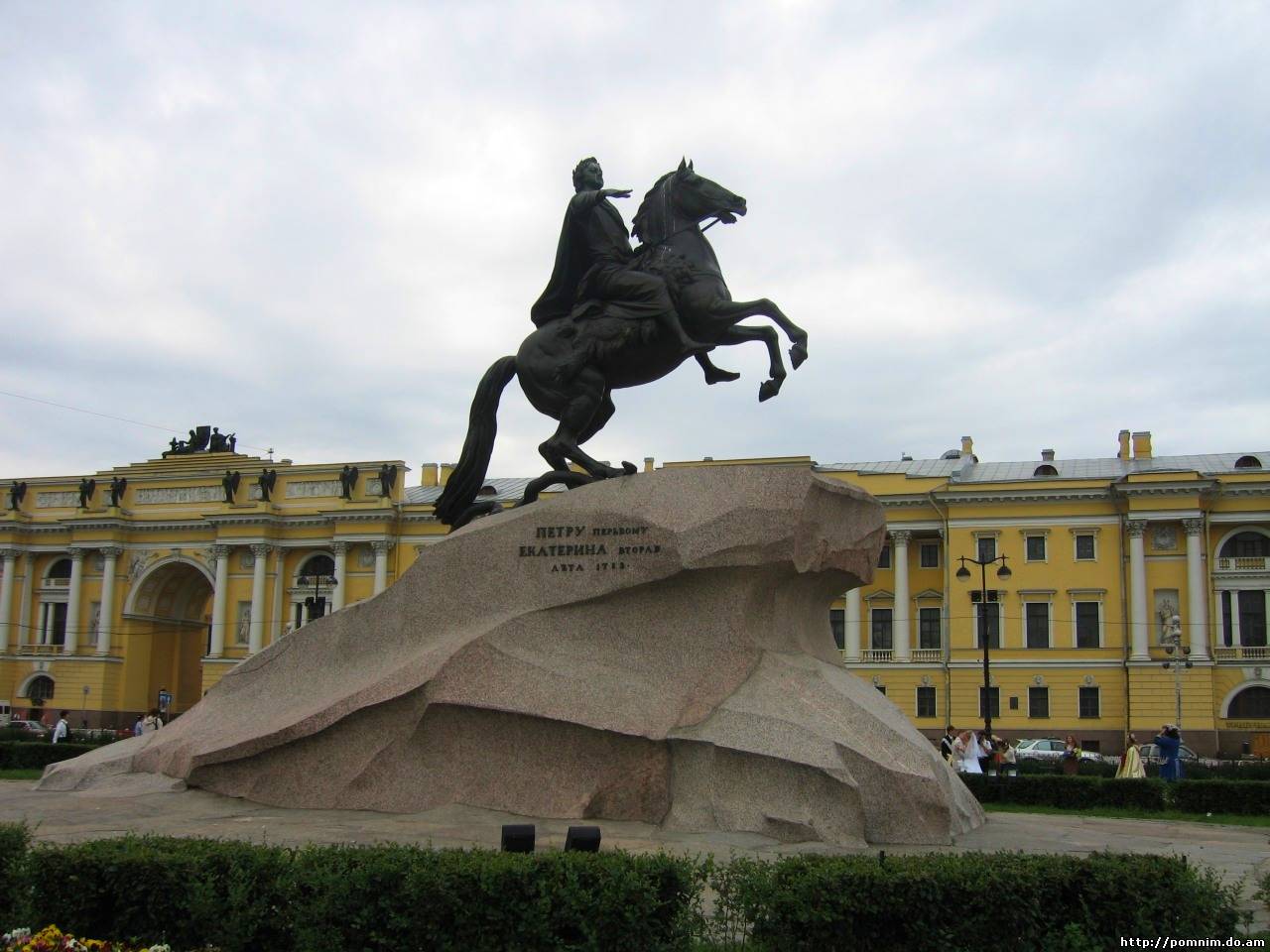 [Speaker Notes: Памятник из бронзы: честь царю, хвала! Мчится, словно ветер, конь тянет удила. На коне сидит герой, он красивый, молодой. Это память в честь Петра, много сделал он добра. Скачет воин в будни, праздник, он зовётся Медный всадник.]
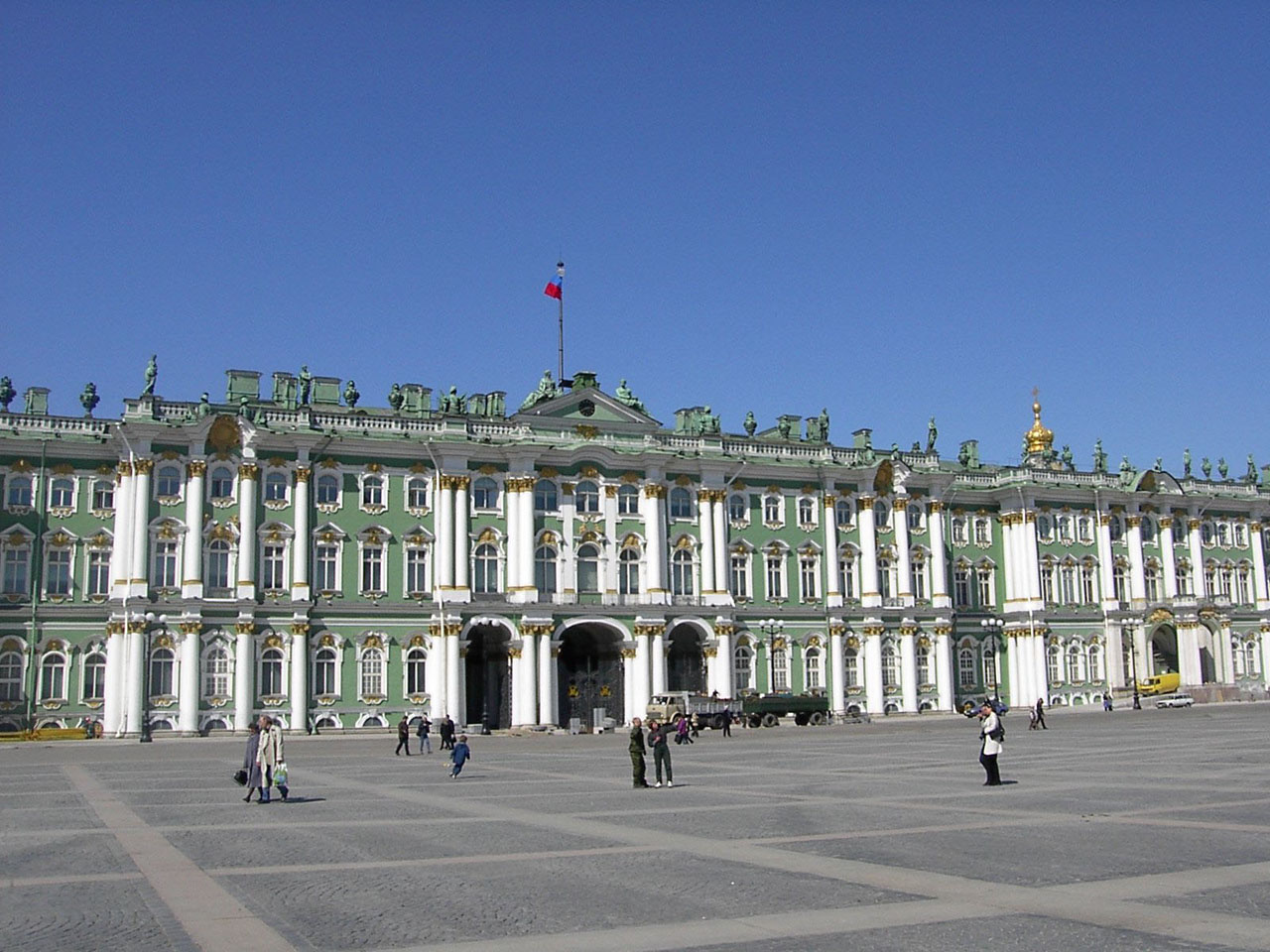 [Speaker Notes: Вот музей крупнейший наш, знаменитый Эрмитаж. В нём картины, в нём скульптуры, в нём история культуры. Во дворце, в прекрасном зале пышные балы давали. В нём мазурки, полонезы, польки. Вальсы танцевали.]
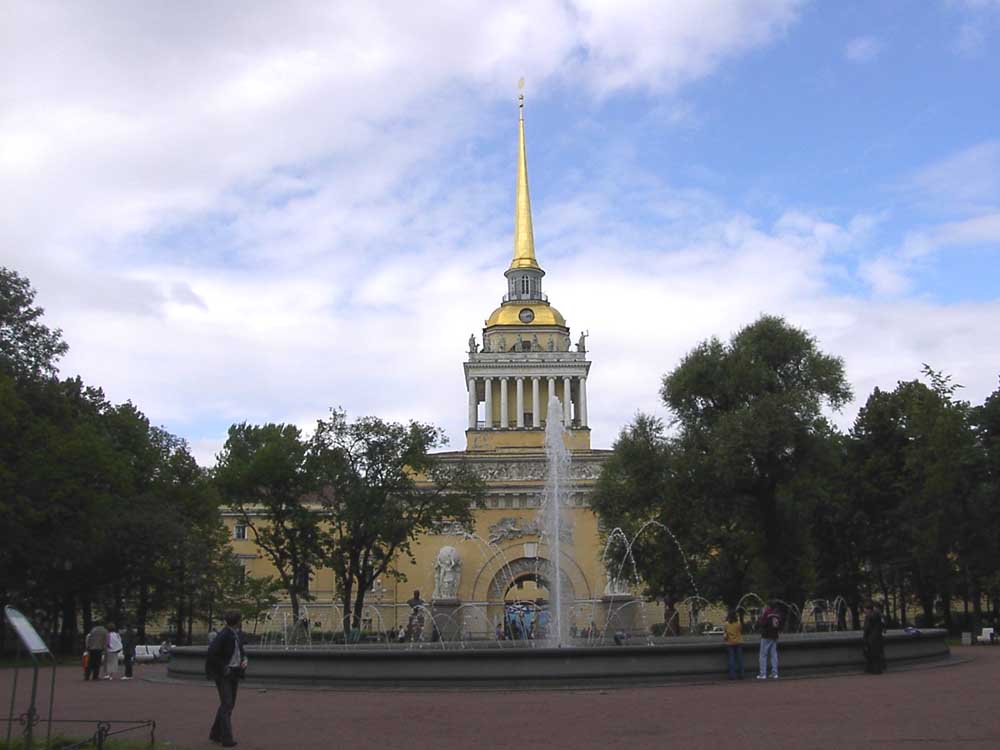 [Speaker Notes: Адмиралтейская игла издалека нам всем видна. На ней кораблик золотой. Символ славы он морской.]
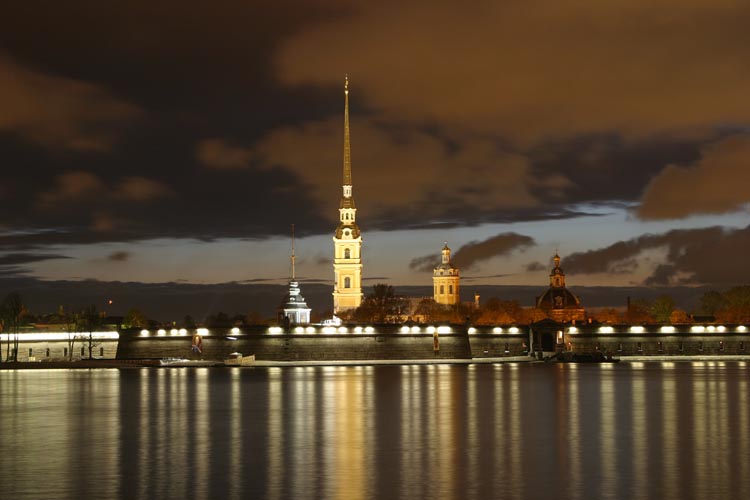 [Speaker Notes: Открылась мне в ночную пору дворцов и шпилей красота, когда я на великий город смотрел с Литейного моста. В широкой глади отражала Нева сияние огней. И ни одна река планеты не выдержит сравненья с ней!]
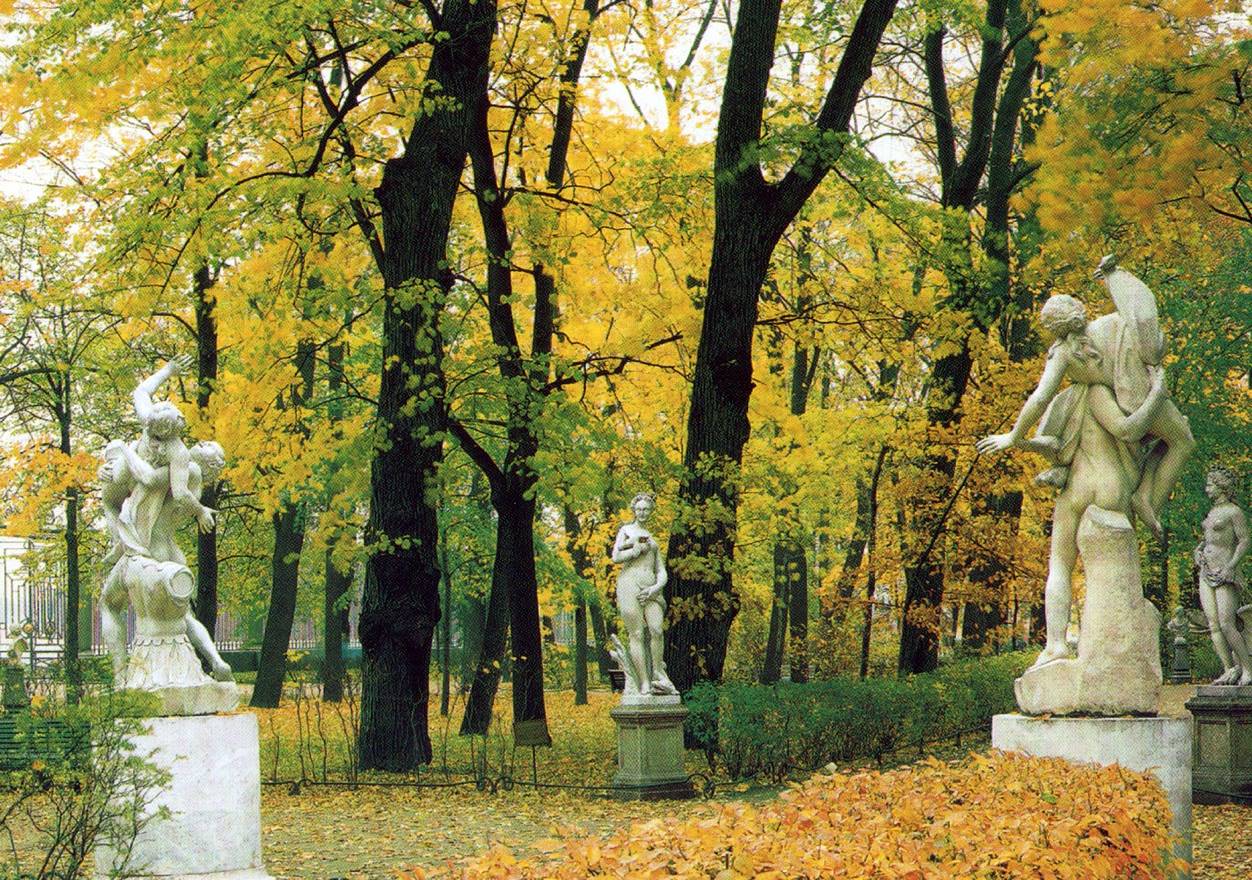 [Speaker Notes: Мальчик: Эти белые фигуры называются скульптуры. Сделаны они из камня. Девочка: Как из камня? Очень странно. Они просто как живые и красивые какие!]
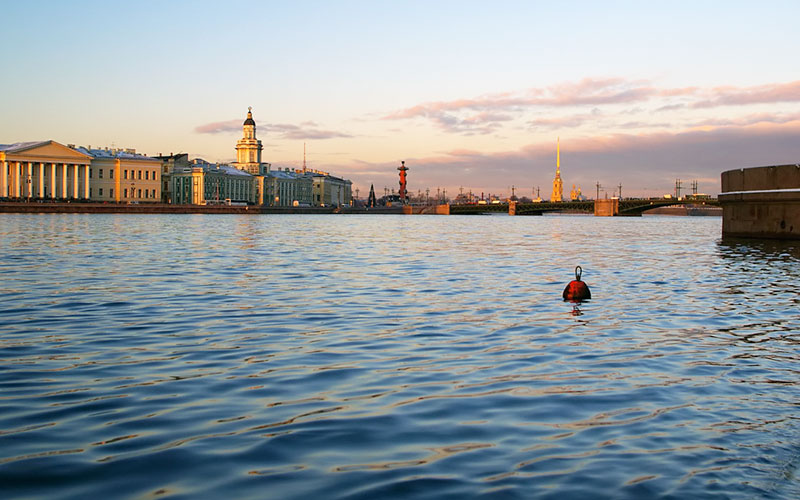 [Speaker Notes: Есть в нашем городе река, её зовут Нева. И широка и глубока речная синева. Нева волною в берег бьёт. Нева к заливу нас ведёт.]
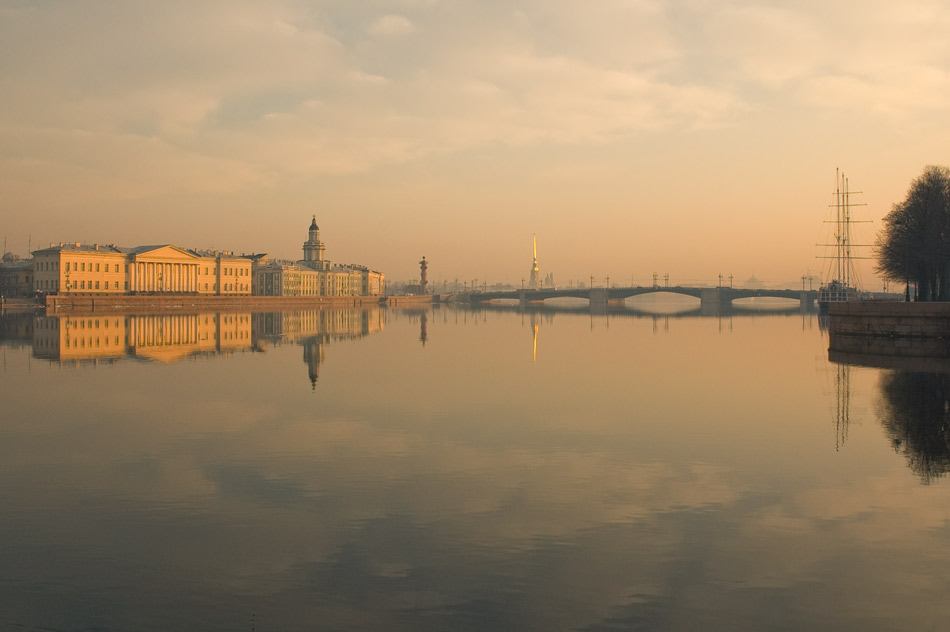 [Speaker Notes: На Неве живём, островитяне, здесь гранит и волны и Нева. В грусть ли, в радость, если вас потянет, приезжайте к нам на острова!]
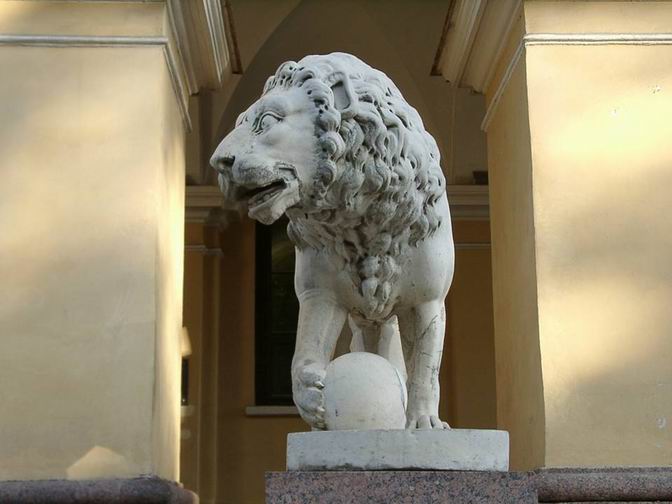 [Speaker Notes: Гуляя в центре города, пройдите вдоль Невы. Стоят вдвоём на набережной каменные львы. Они хранят наш город от наводнений, бед. Погладьте их за это. Плохого в этом нет.]
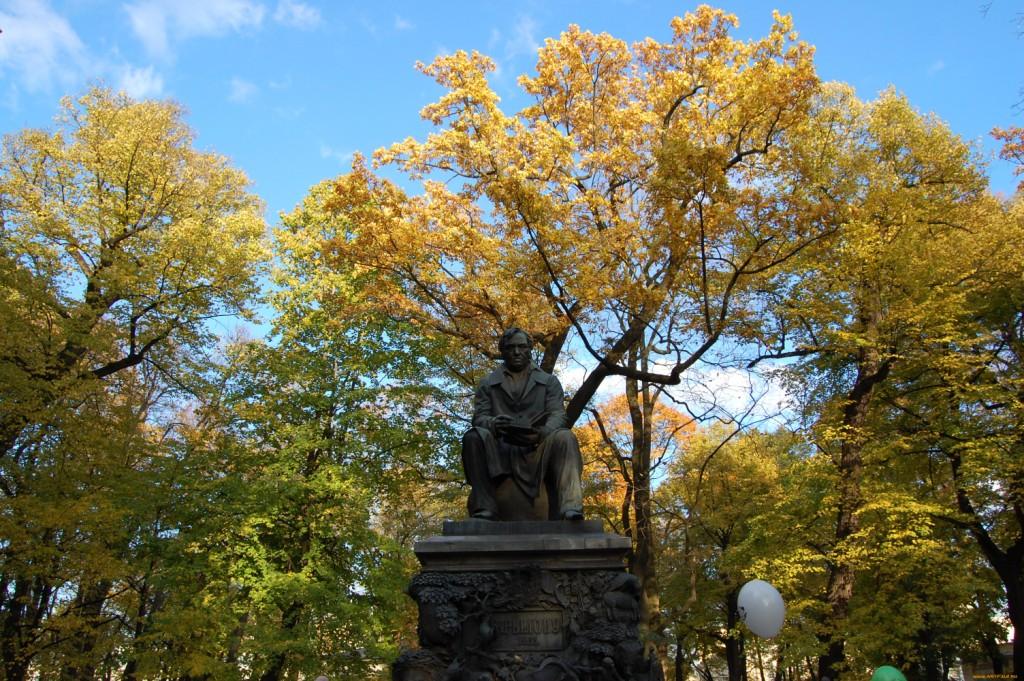 [Speaker Notes: Прекрасен старый Летний сад, красив узор его оград и здесь среди скульптур мы снова видим памятник Крылову. Он прямо как живой сидит, и это очень кстати, он за ребятами следит, как будто воспитатель.]
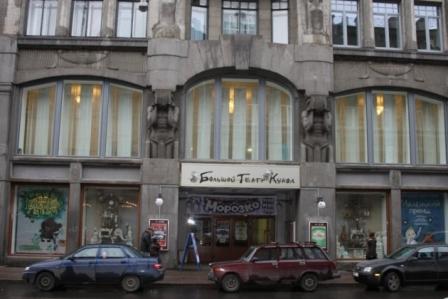 [Speaker Notes: Большой Театр Кукол]
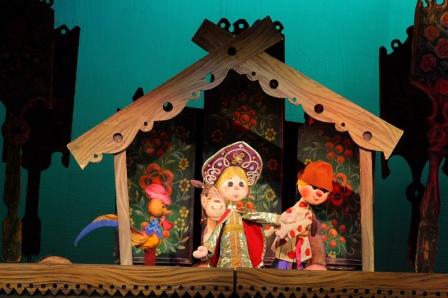 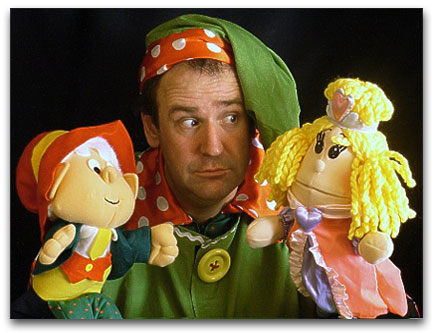 [Speaker Notes: Перчаточные куклы]
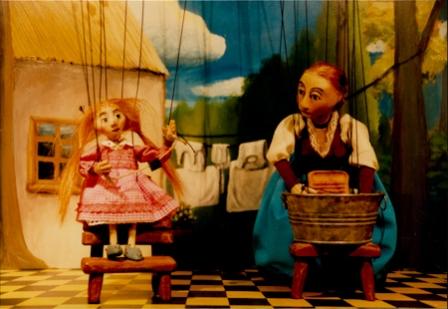 [Speaker Notes: Куклы-марионетки]
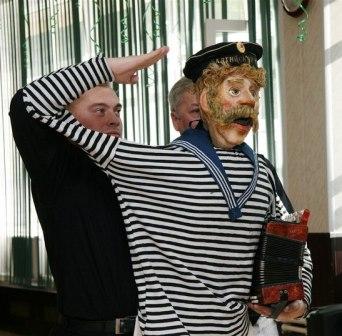 [Speaker Notes: Ростовая кукла]
[Speaker Notes: Зал Мариинского театра]
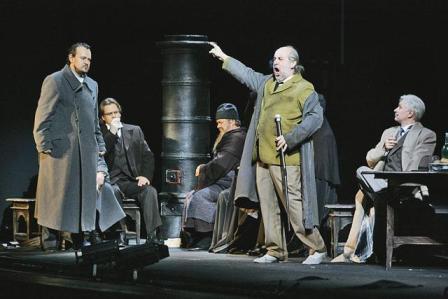 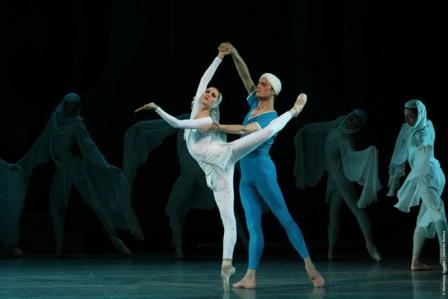 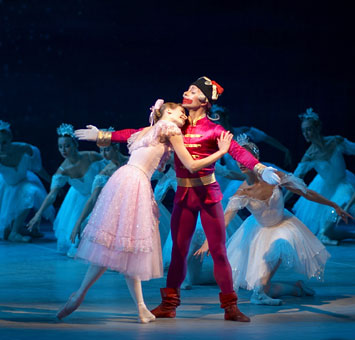 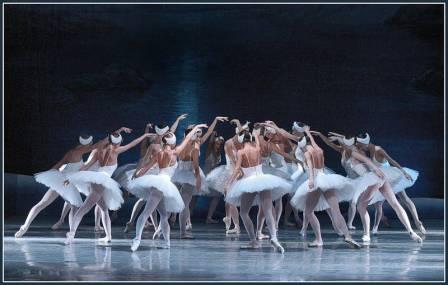 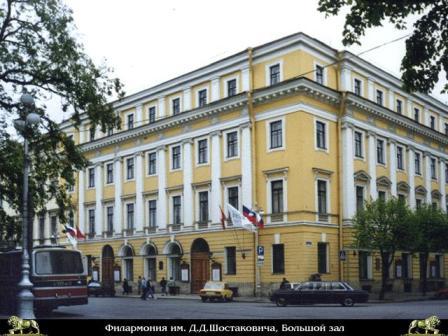 [Speaker Notes: Филармония имени Д.Д.Шостаковича]
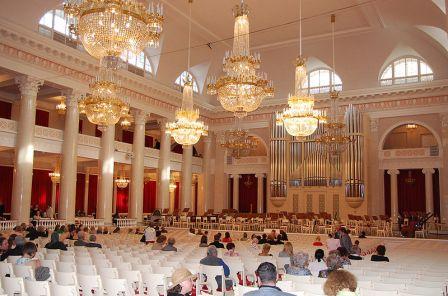 [Speaker Notes: Большой зал Филармонии имени Д.Д.Шостаковича]
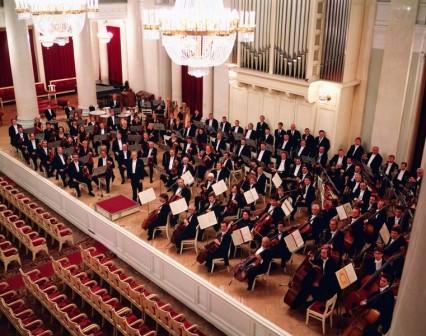 [Speaker Notes: Большой зал Филармонии имени Д.Д. Шостаковича]
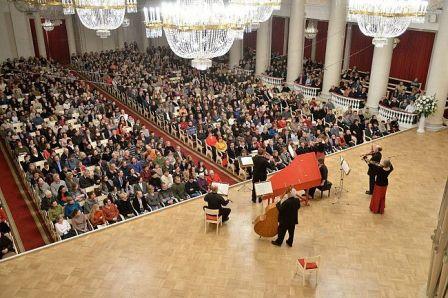 [Speaker Notes: Большой зал Филармонии имени Д.Д.Шостаковича]
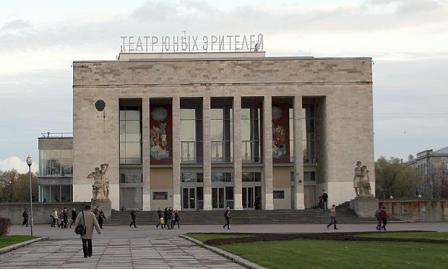 [Speaker Notes: Театр Юных Зрителей]
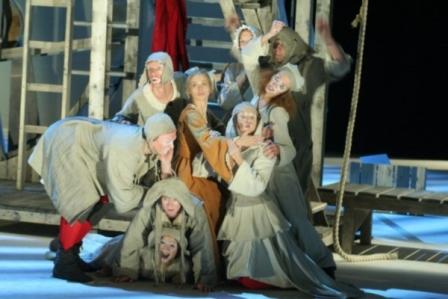 [Speaker Notes: сцена ТЮЗ]
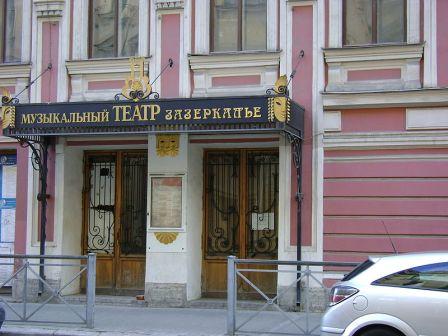 [Speaker Notes: Музыкальный театр Зазекалье]
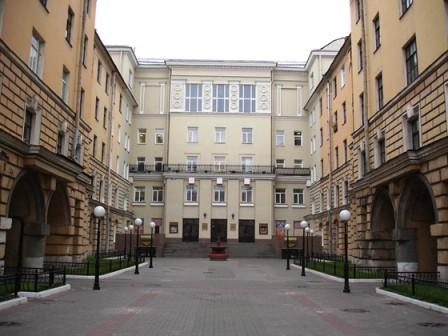 [Speaker Notes: ДК Выборгский]
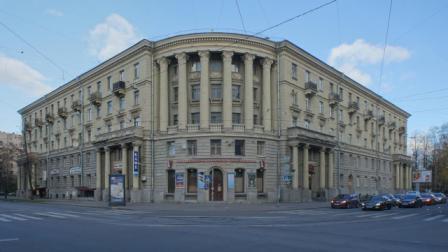 [Speaker Notes: Государственная Филармония для детей и юношества]